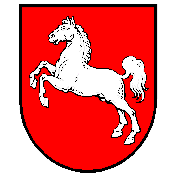 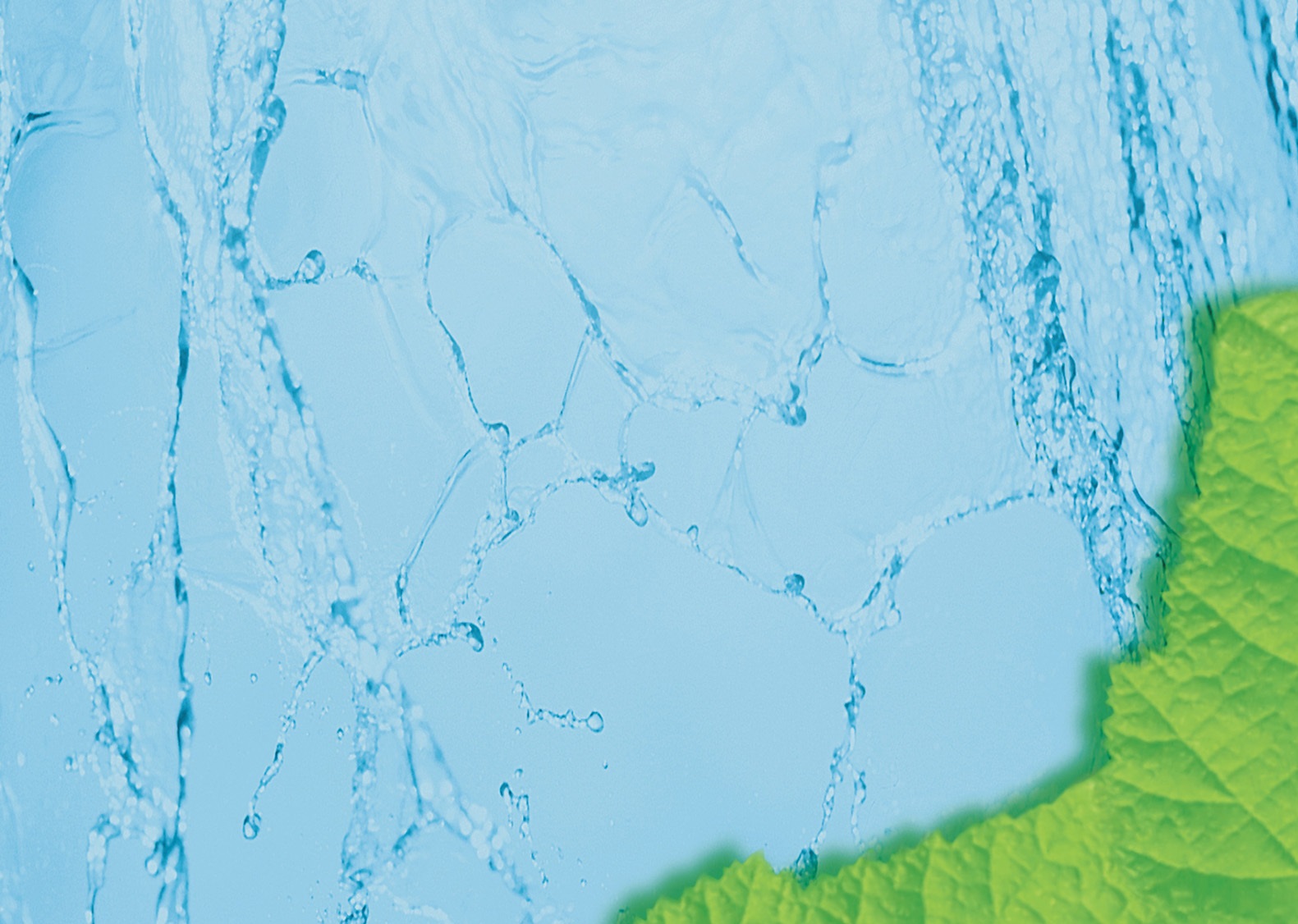 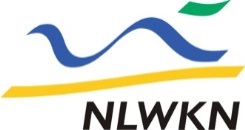 Niedersächsischer Landesbetrieb für Wasserwirtschaft, Küsten- und Naturschutz
TOP 2b
Ausweitung der WRRL-Beratungzur Reduktion vonNährstoffeinträgen in Gewässer
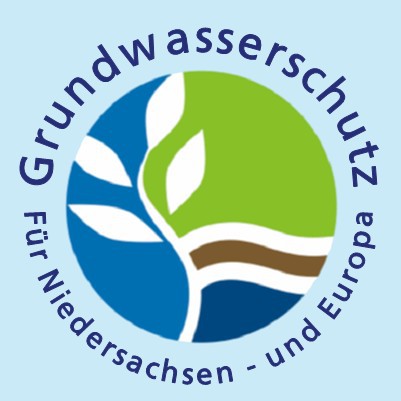 NLWKN –  Aufgabenbereich III.4
WRRL-Beratung in Niedersachsen
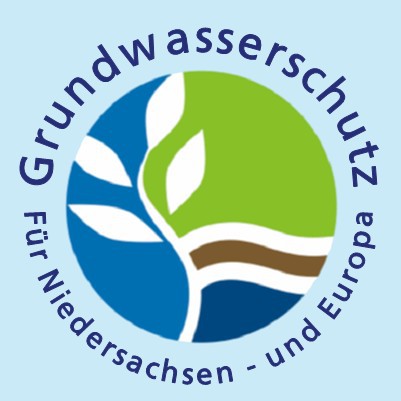 G e w ä s s e r s c h u t z
Seit 2010: Landwirtschaftliche Beratung zur Verringerung der Nitrateinträge ins Grundwasser in 9 Beratungsgebieten

Ab 2014: Mittelaufstockung sowie Neuausschreibung und -orientierung der Beratung



Neues Konzept der Beratung ab 2014: 

Pilothaft: Zusätzliche Beratung zu Oberflächen-gewässern in drei ausgewählten Gebieten

Beratung Oberflächengewässer: N und P; Grundwasser weiterhin N
„Kombinierte OW-GW-Beratung“ in Pilotgebieten 

Insgesamt 10 Beratungsgebiete
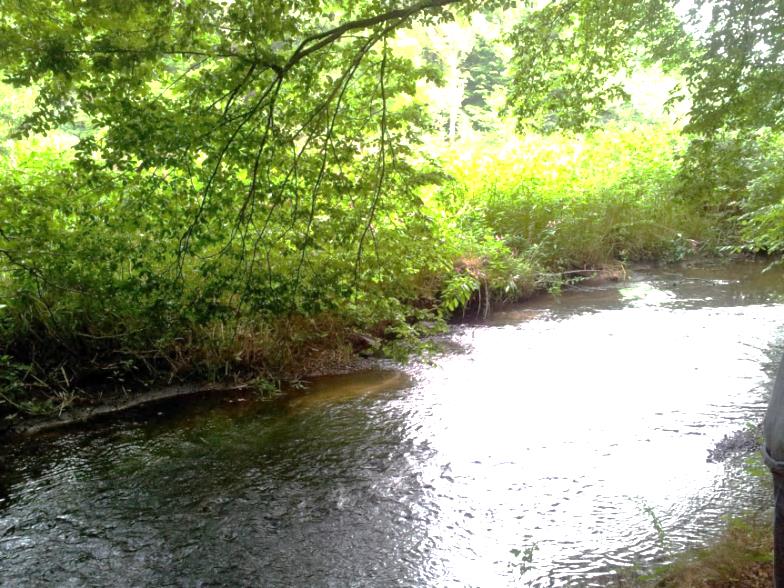 Kriterien für die Pilotgebiete „Oberflächengewässer-Beratung“:
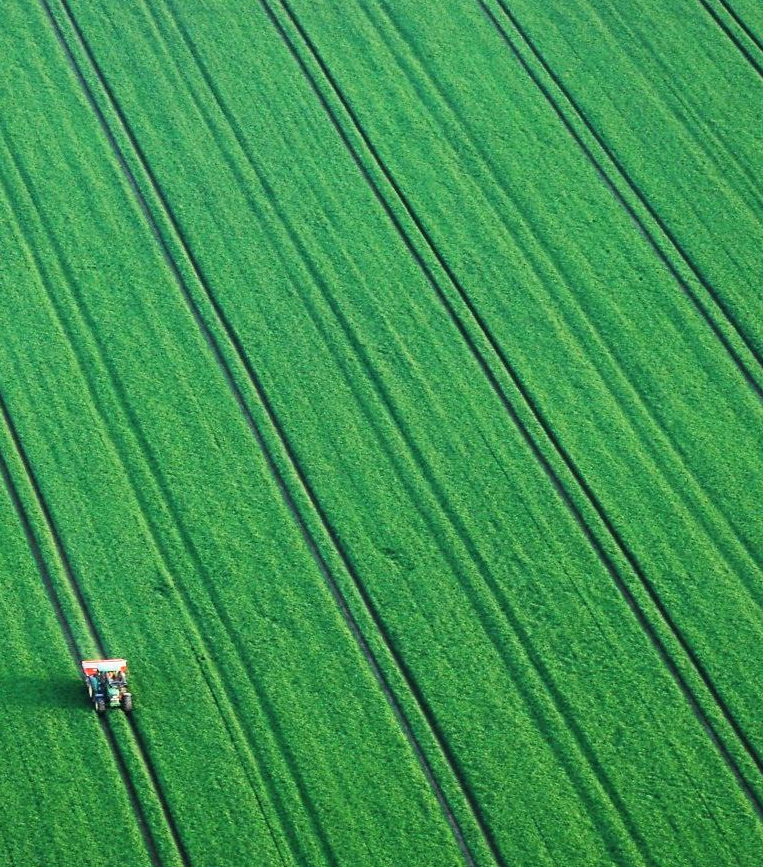 Hoher Handlungsbedarf hinsichtlich der Nährstoffsituation 
Hoher Anteil diffuser Einträge aus der Landwirtschaft 
Lage in unterschiedlichen Regionen Niedersachsens
Unterschiedliche landwirtschaftliche Strukturen
Lage im direkten Umfeld um die bestehende Zielkulisse
Eine Erweiterung auch auf andere Bereiche Niedersachsens ist gewünscht.
Zielkulisse bisher
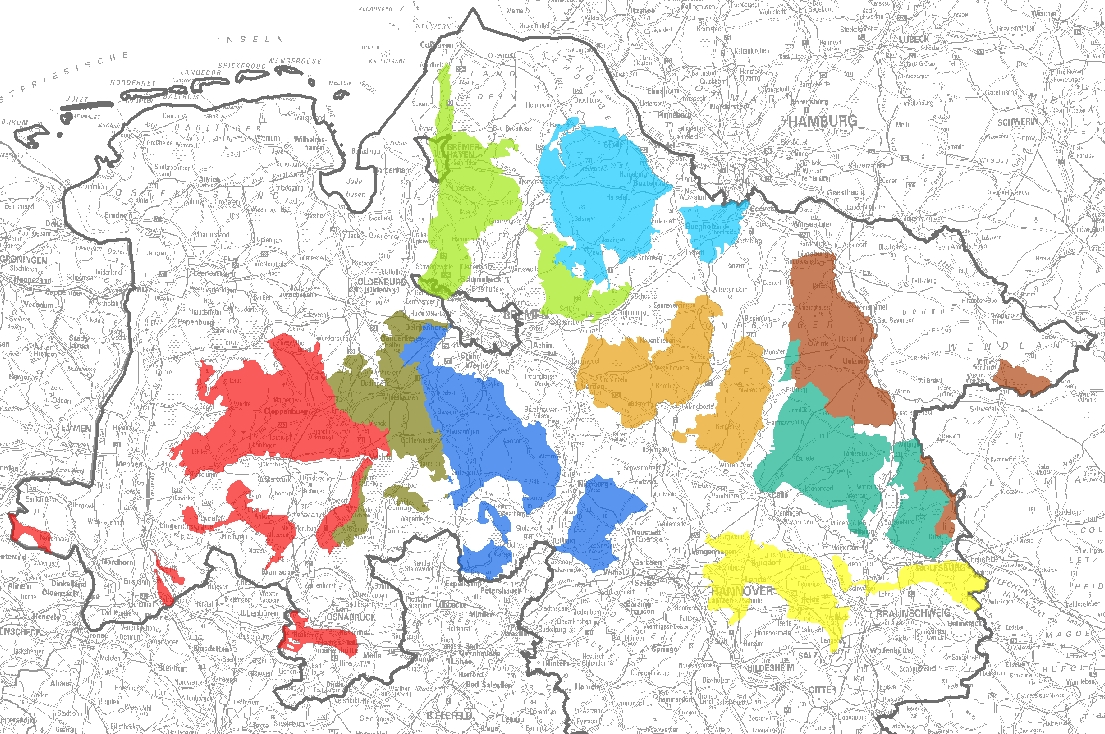 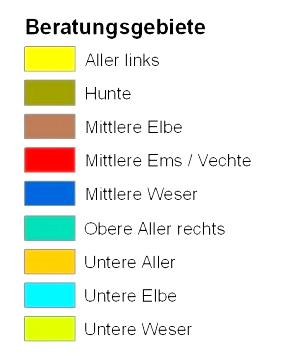 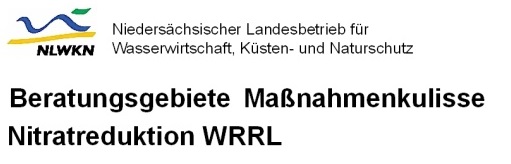 Zielkulisse: ca. 12.800 km² 
9 Beratungsgebiete
 5 Beratungsträger
„Neue“ Zielkulisse
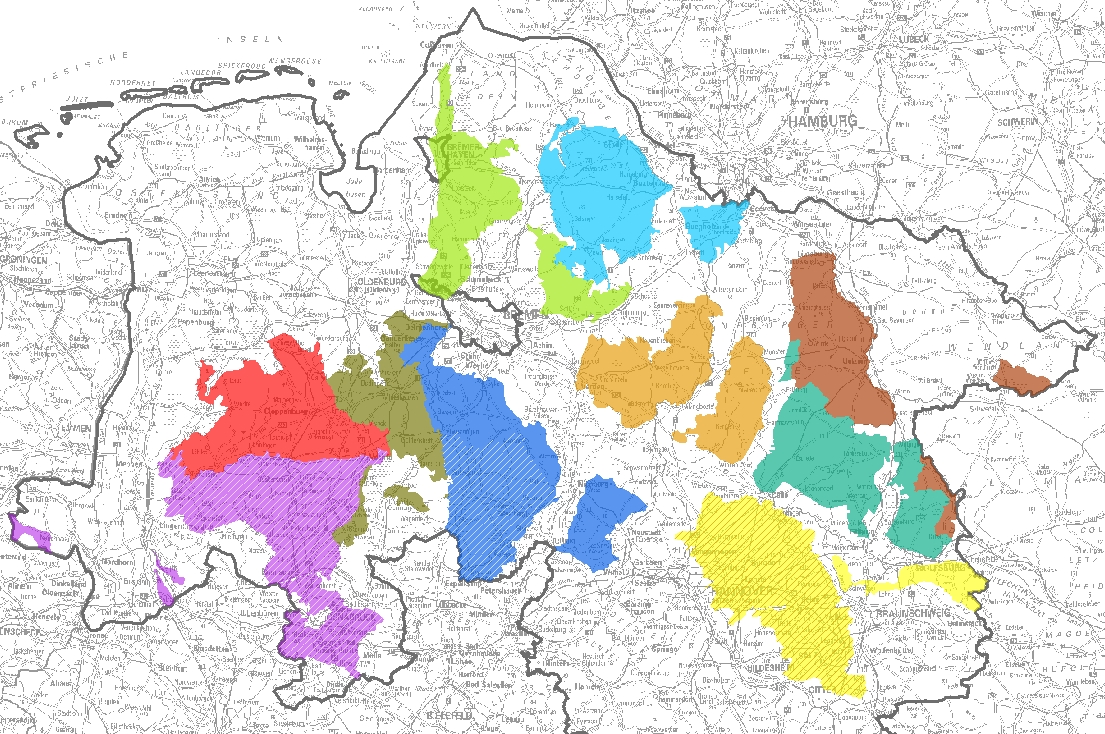 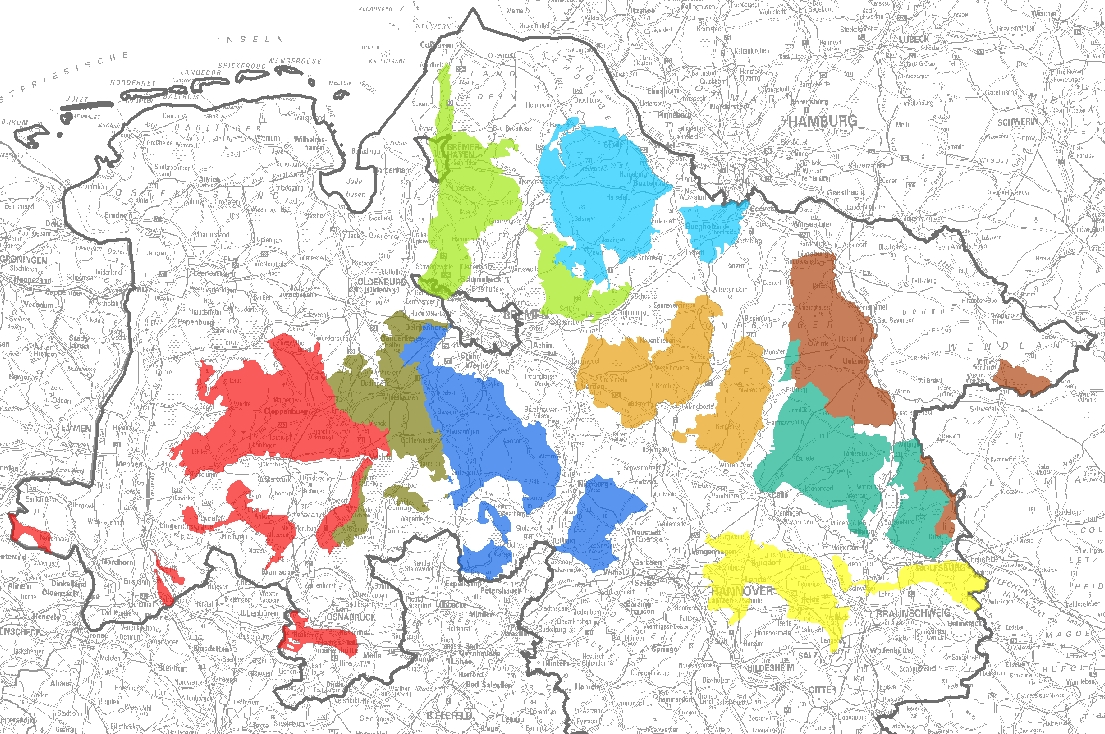 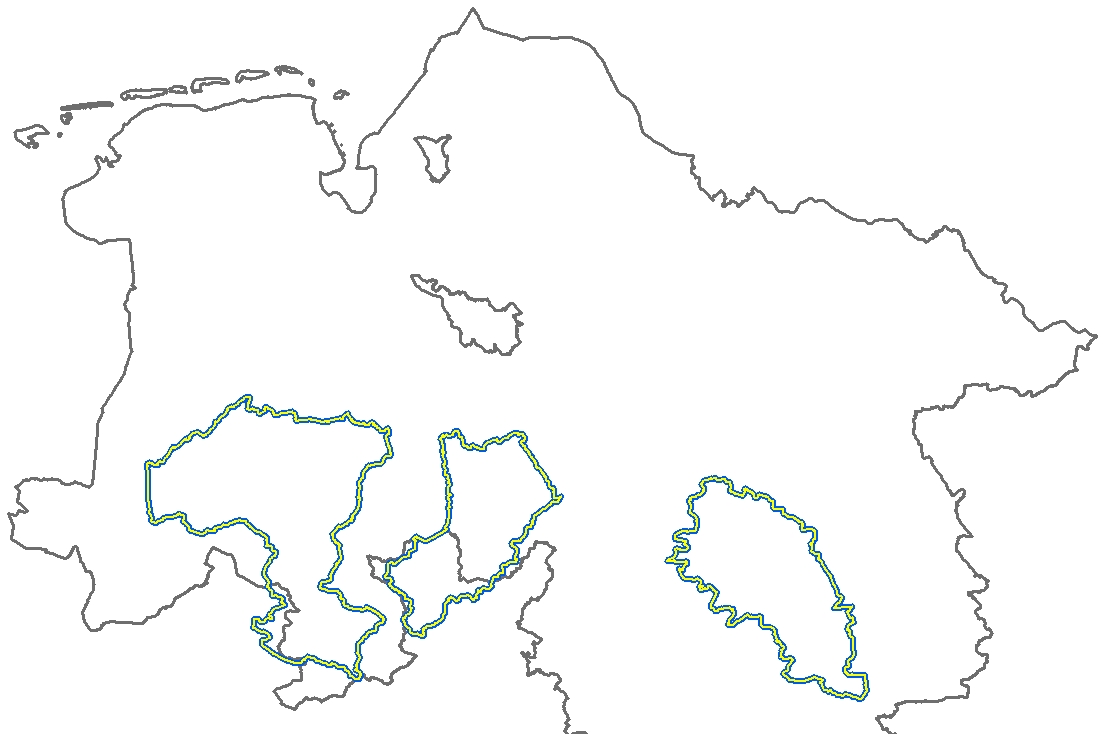 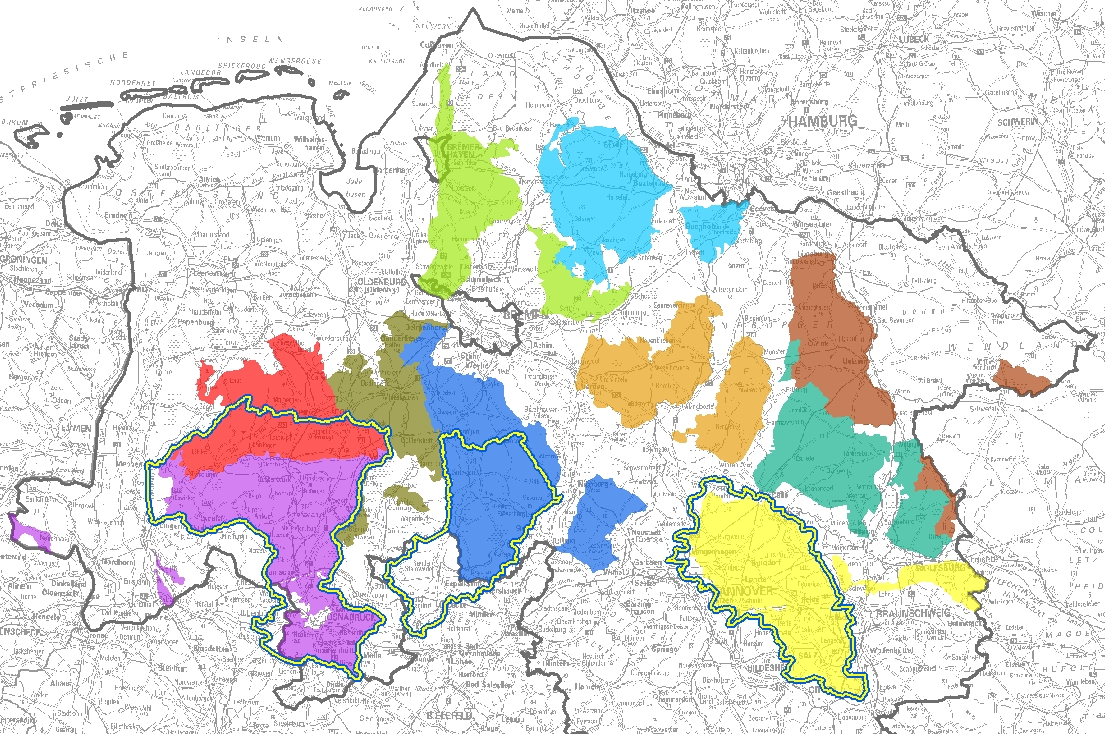 Ergebnis neue Kulisse: 
Ca. 15.700 km² (+ca. 2.900 km²) 
Davon kombinierte OW-GW-Beratung: ca. 4.760 km² (in Abb. schraffiert)
10 Beratungsgebiete
Ausschreibungsverfahren läuft!
Ausweisen Zielkulisse „OW“ (Modellberechnungen)
Suchräume für Zielkulisse „OW“
BG 16 „Fuhse-Wietze“
BG 2 „Hase“
BG 13 „Große Aue“